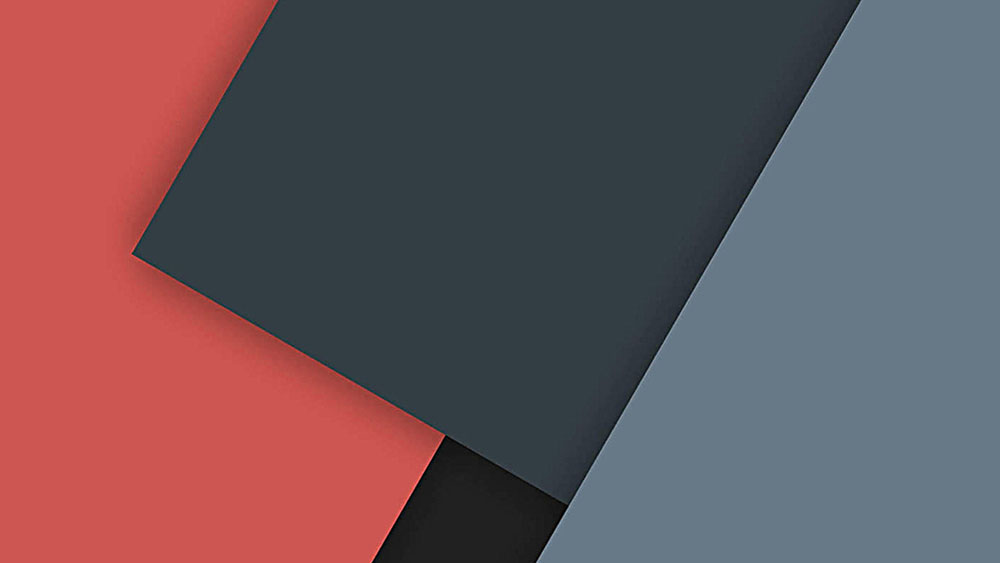 Survey of Reconfigurable Accelerator in Large-Scale Data Center and Cloud
Project Presentation of CSC6031: Advanced Computer Architecture
● Presenter: Liu Yuxuan
Email: yuxuanliu1@link.cuhk.edu.cn
The Chinese University of Hong Kong, Shenzhen
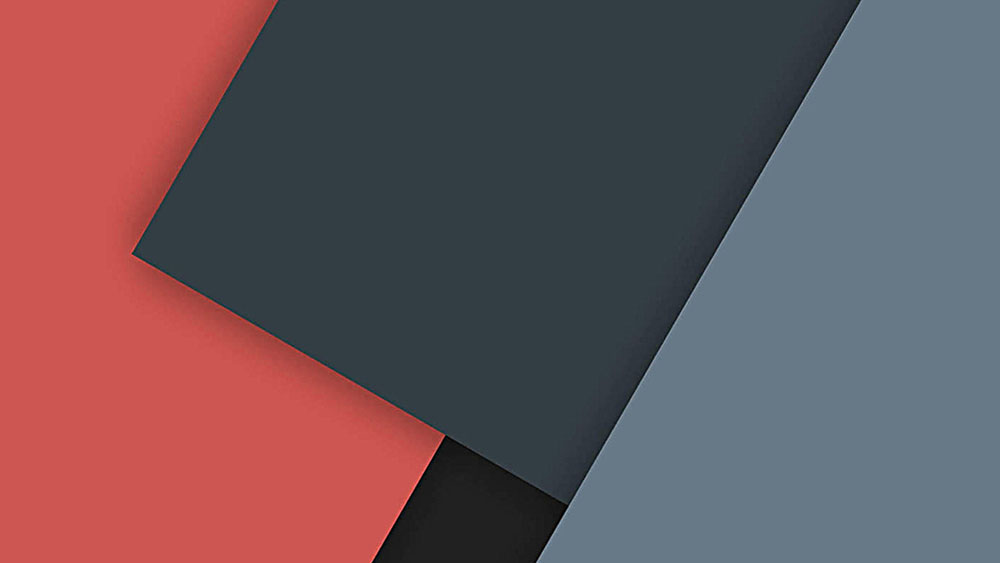 Applying FPGAs in Large-Scale Data Center
Case Study of Microsoft Project Catapult
Introduction to Reconfigurable Accelerator and FPGA
Challenges and Opportunities of FPGAs in the Cloud
Conclusion
01
02
03
04
CONTENTS
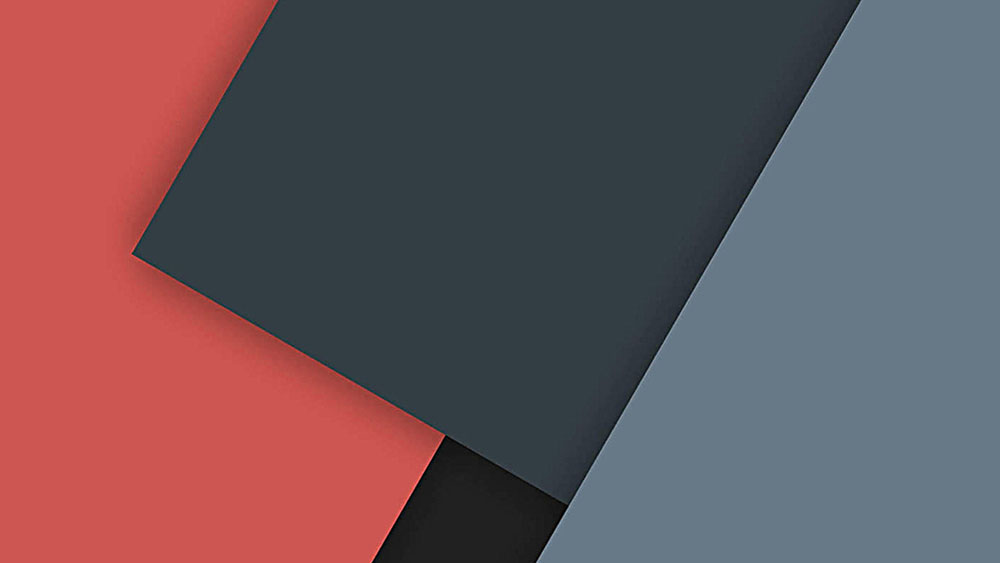 01
Reconfigurable Accelerator and FPGA
Introduction, Background, and Motivation
PART
What is Reconfigurable Accelerator?
Background: Slowing of Moore’s Law
 Domain-Specific Architecture (DSA) as a desperate way for further speedup
 Seeks further performance and energy gain by sacrificing homogeneous to heterogeneous
 Switch from architecture-dominant to application-dominant
 Three Major Types of DSA
 Graphics Processing Unit (GPU)
 Reconfigurable Accelerator (FPGA)
 Application-Specific Integrated Circuits (ASIC)
What is FPGA?
Field Programming Gateway Array
 Programmable logic blocks and interconnects that can reconfigure after manufacture
 Logic blocks contain look-up tables (LUTs), flip-flops that can implement logic functions
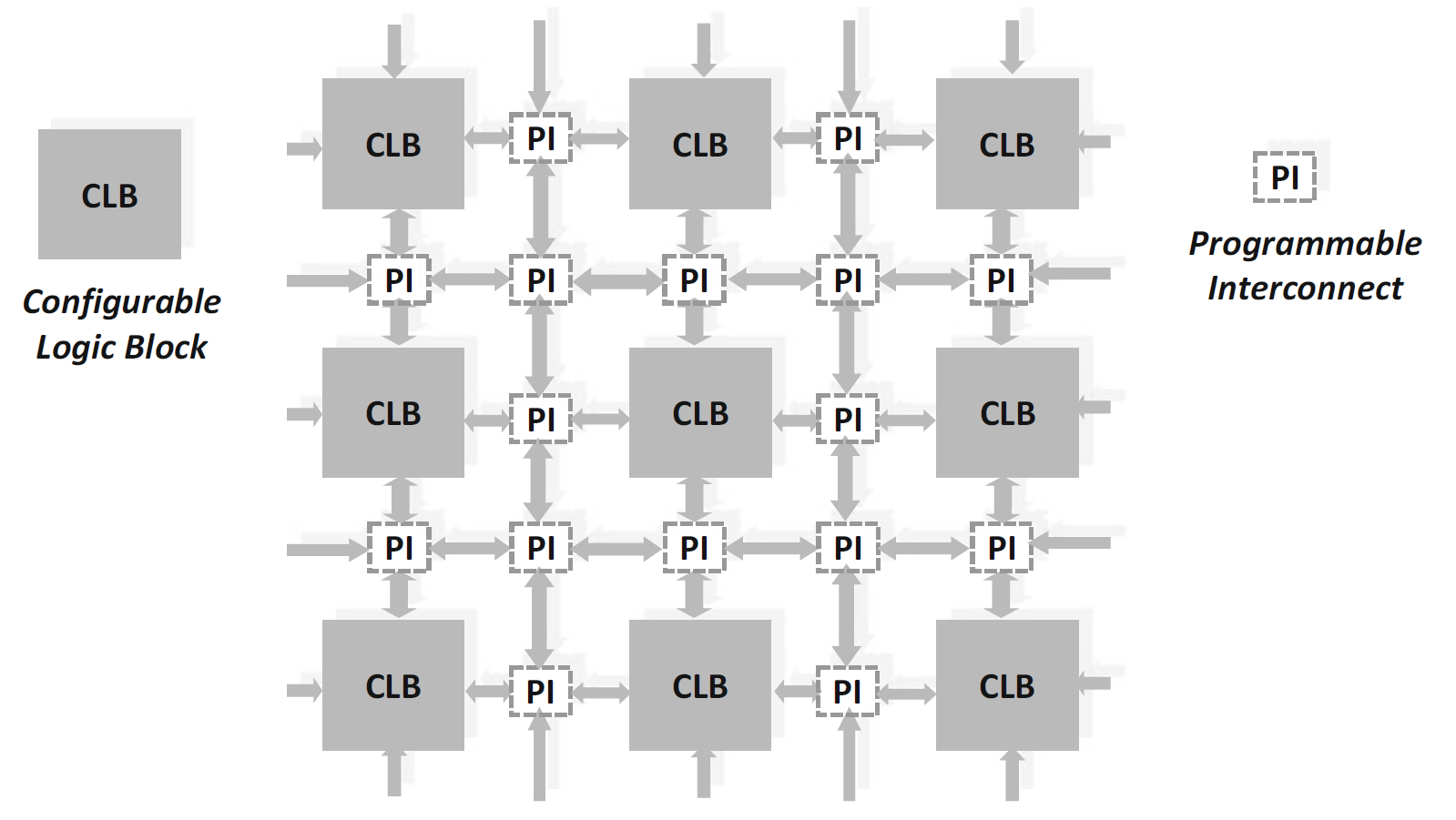 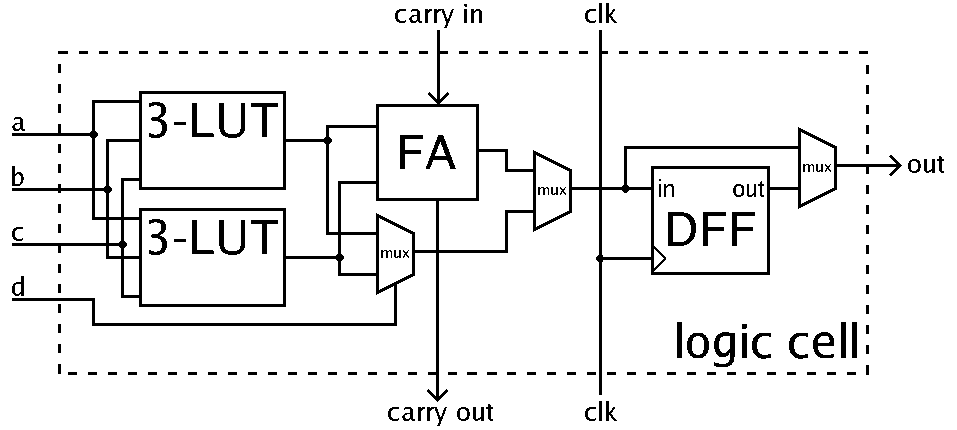 Fig.2 Simplified Example of a Logic Cell
Fig.1 General FPGA Architecture
Why FPGA? — Market and Players
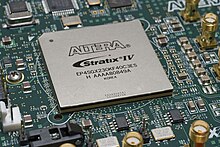 Huge Size & Growth in FPGA Market
 6.5 billion USD global FPGA market
 48% Compound Annual Growth Rate (CAGR) between 2020 and 2027
 Serves over 1 million hosts for Microsoft Azure SmartNICs application
 Major FPGA Service Providers
 Microsoft (Project Catapult, Brainwave, and Azure SmartNICs)
 Amazon Web Services (AWS) EC2 F1
 Major FPGA Manufacturers
 Xilinx (Acquired by AMD in 2022)
Altera (Acquired by Intel in 2015)
Straix IV FPGA from Altera
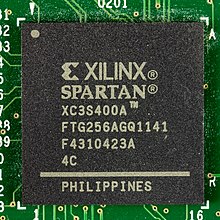 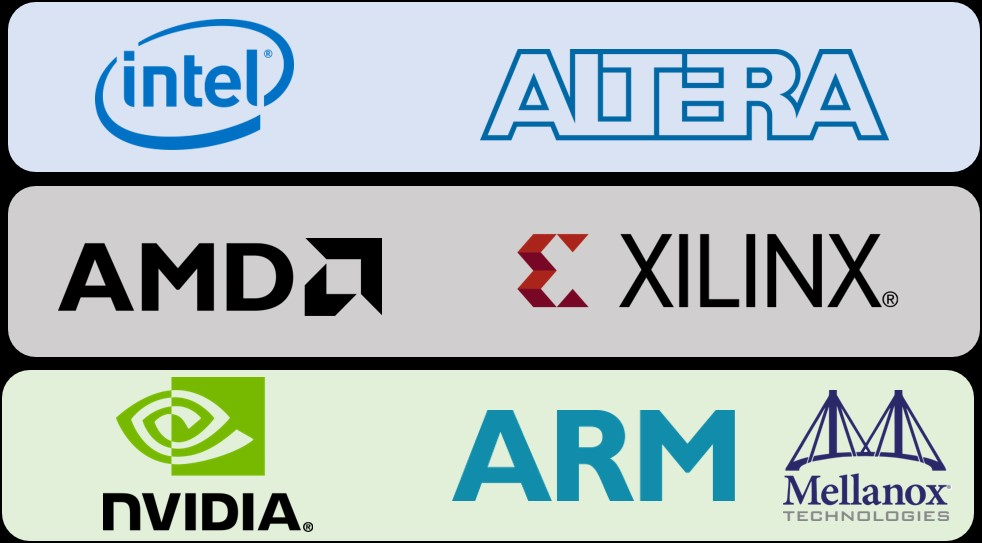 Spartan FPGA from Xilinx
Why FPGA? — Flexibility-Efficiency Trade-Off
Good Balance Between Flexibility and Efficiency
 Flexibility: Reconfigurability means lower non-recurrent expense (NRE) and faster deployment
 Alibaba has reported 75% savings in TCO by using FPGAs to oversee product images on its e-commerce site.
 Efficiency: Higher throughput than CPU, more energy efficient and lower latency than GPU
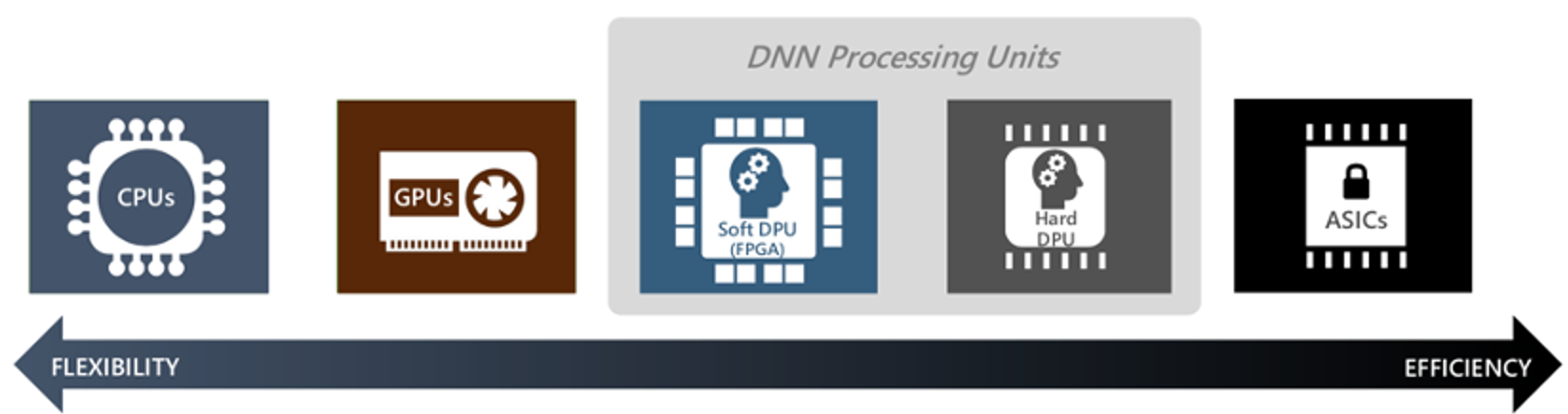 FPGA Here
Fig.3 Trade-Off between Flexibility and Efficiency
Why FPGA? — A Closer Look at Performance
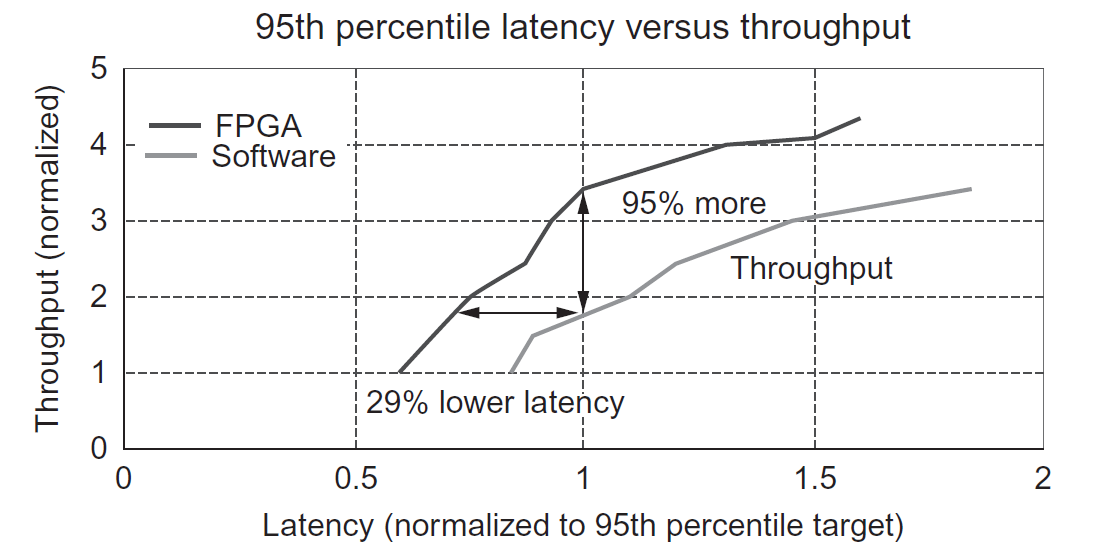 Compared with CPU
     Catapult on Bing’s Web Search Ranking Application
 95% more throughput with the same latency
 29% lower latency under the same throughput
 Compared with GPU
     Catapult on Image Classification
 90% power save
 remain 40% to 50% peak throughput
Fig.4 Throughput and Latency Comparison for Web Search Ranking
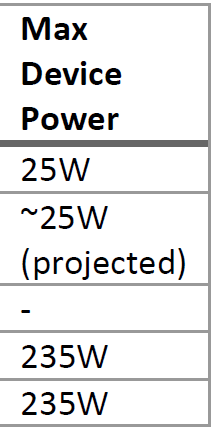 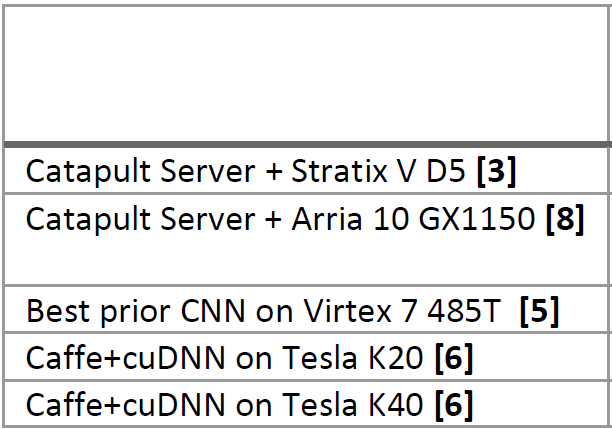 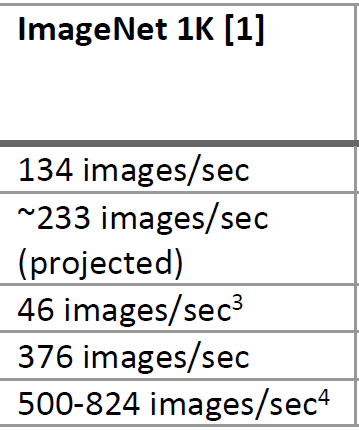 FPGA
GPU
Fig.5 Comparison of Image Classification Throughput and Power Consumption
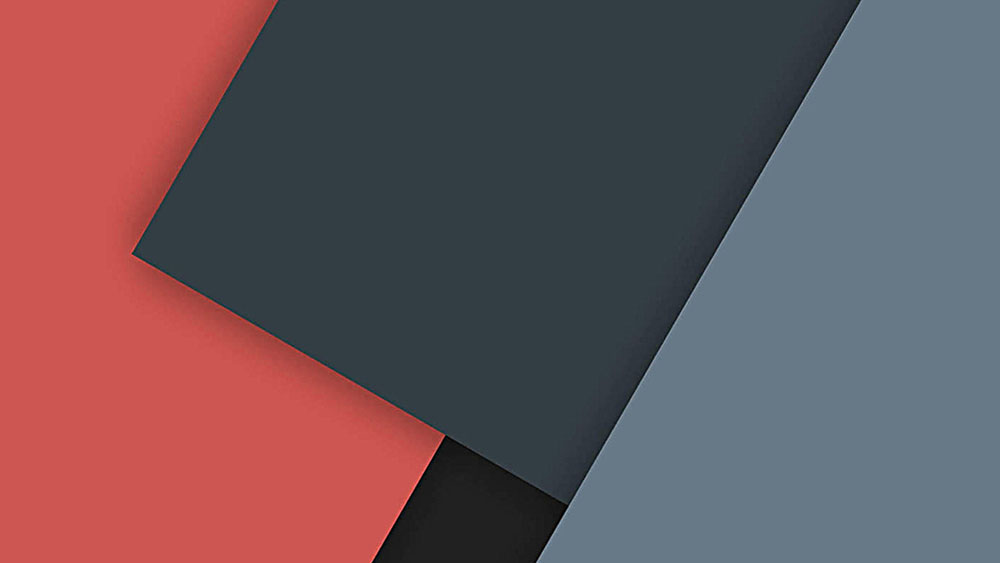 02
FPGAs in Large Scale Data Center
Case Study of Microsoft Project Catapult
Align with Textbook Chapter 7.5
PART
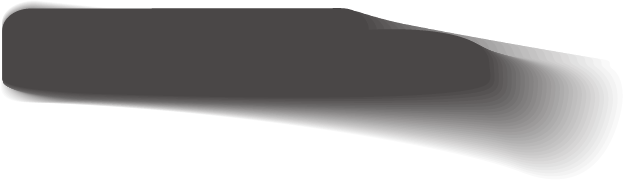 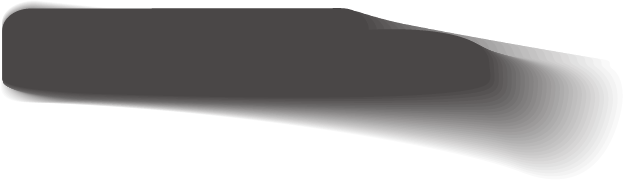 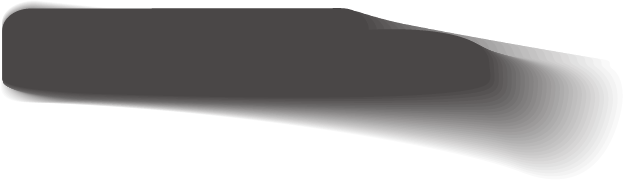 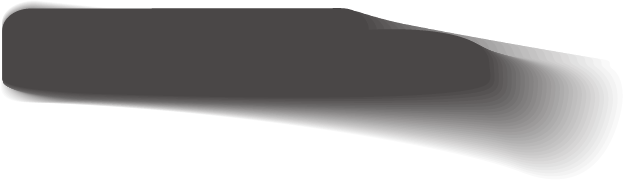 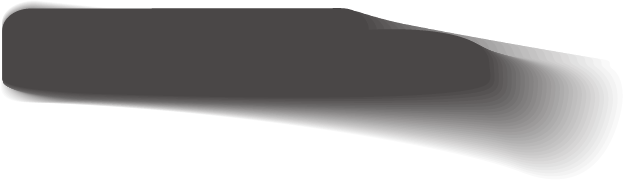 Milestone of Microsoft Project Catapult
Proposal Initiate
2010
Propose to use FPGAs at scale to accelerate web search
First Prototype Developed
2011
Catapult v0 accelerating Bing IndexServer Engine
2014
Release Catapult v1 ISCA’14
Deploy on 1632 servers accelerating web search services
Release Catapult v2 MICRO’16
2016
Deploy on 5760 servers accelerating major web search and network services
2018
Release Brainwave ISCA’18
Use FPGAs to accelerate DNN and SmartNICs
Catapult v0 — Straightforward But Poor Design
Motivation & Goal
 Achieve the required capacity for a large-scale reconfigurable fabric
 Six-in-One Board Design
 Six Xilinx Virtix-6 FPGA on one daughter board
 FPGAs inter-connected in a mesh network with general-purpose I/Os
 FPGA serves as local compute accelerator (co-processor)
 Problems
 Inelastic FPGA Resources
 Incompatible power and physical space for the board
 Single-Point-Of-Failure
 Limited Functionality of local co-processor architecture
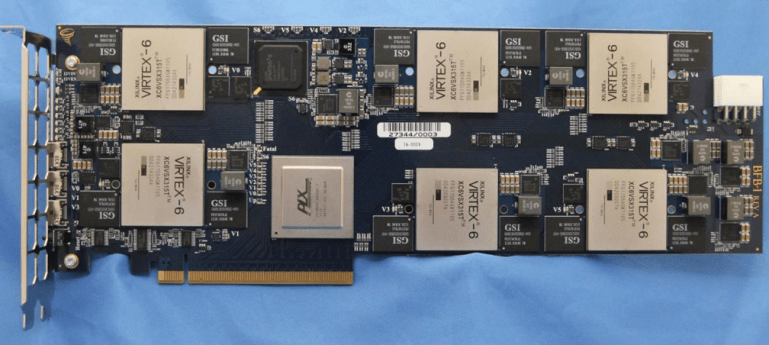 Fig 6. Photograph of Catapult v0 Board
Catapult v1 — A Global View
Motivation & Goal
 Elastic, low-latency, and good failure detection & recovery
 One-in-One Board Design
 One Altera Straix V FPGA on one daughtercard with 8GB DRAM
 Inter-FPGA direct secondary network in 2D 6x8 torus (48 as a rack)
 FPGA serves as local and remote compute accelerator (co-processor)
 Use one  local FPGA through PCIe
 Use remote FPGAs with secondary network
 Cost & Power Consumption
 Less than 30% extra system TCO
Less than 10% extra server power
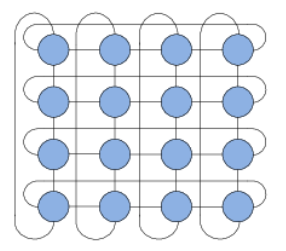 Fig 7. 2D 6 x 8 Torus Network Topology
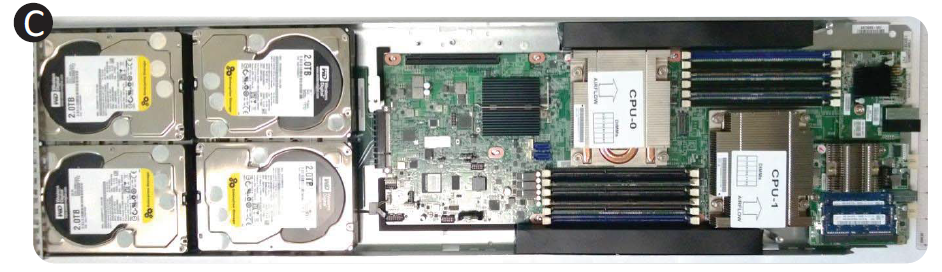 FPGA Here
Fig 8. Diagram of 1U, half-width server hosting the FPGA board
Catapult v1 — Shell & Role Architecture
Motivation
 A simple and accessible interface to software application
Enhance user productivity and design re-use
Resilience and debugging support
 Partial Reconfiguration with Shell/Role Architecture
 Split all programmable logic blocks into shell & role
 Shell (23%): reusable common logic across application
 Not configurable logics by the application
 Role (77%): Acceleration Application logic itself
 Configurable logics by the application
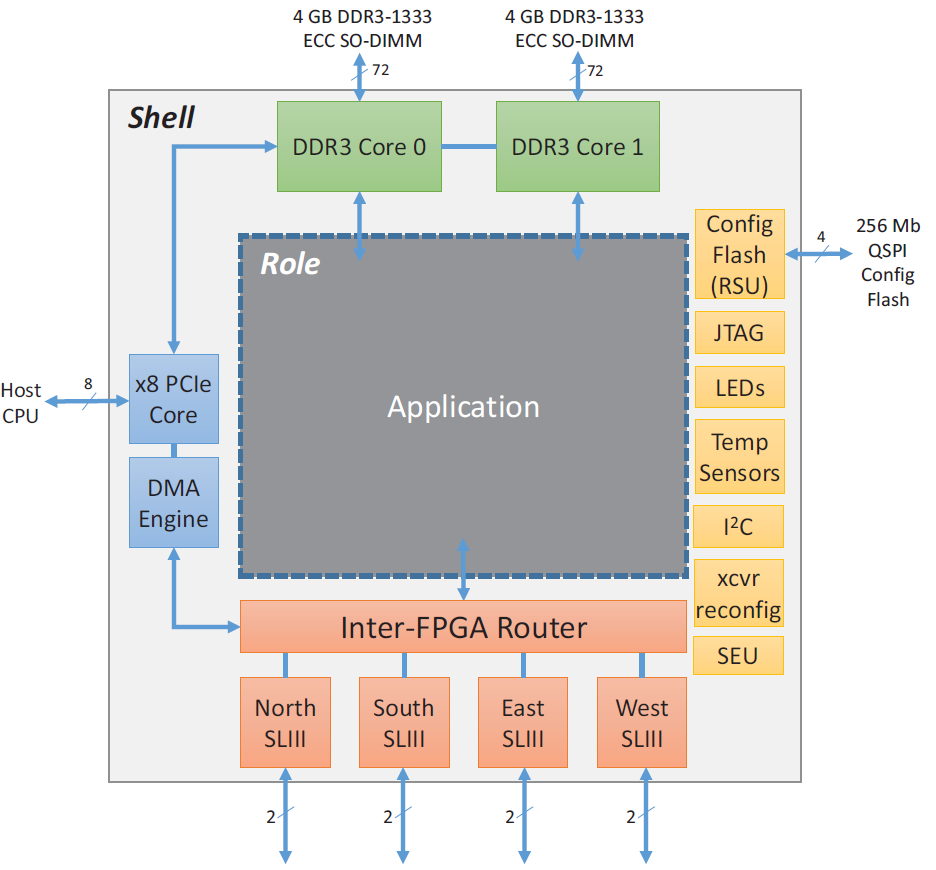 Fig 8. Shell & Role Architecture for Catapult v1
Catapult v1 — Accelerate Bing Ranking Service
Macro-pipeline with Multiple FPGA
 1 FPGA for Feature Extraction (FE)
 2 FPGAs for Free-Form Expressions (FFE)
 1 FPGA for Compression
 3 FPGAs for Machine-Learning Scoring Models
 1 FPGA for redundancy in case of failure
 Some Useful Terms for Later Understanding
 <Query, Document> pair as input request
 Query: user-input keywords for searching
 Document: web pages, files or videos
Free-Form Expression
 Combine multiple extracted features to be a hybrid feature
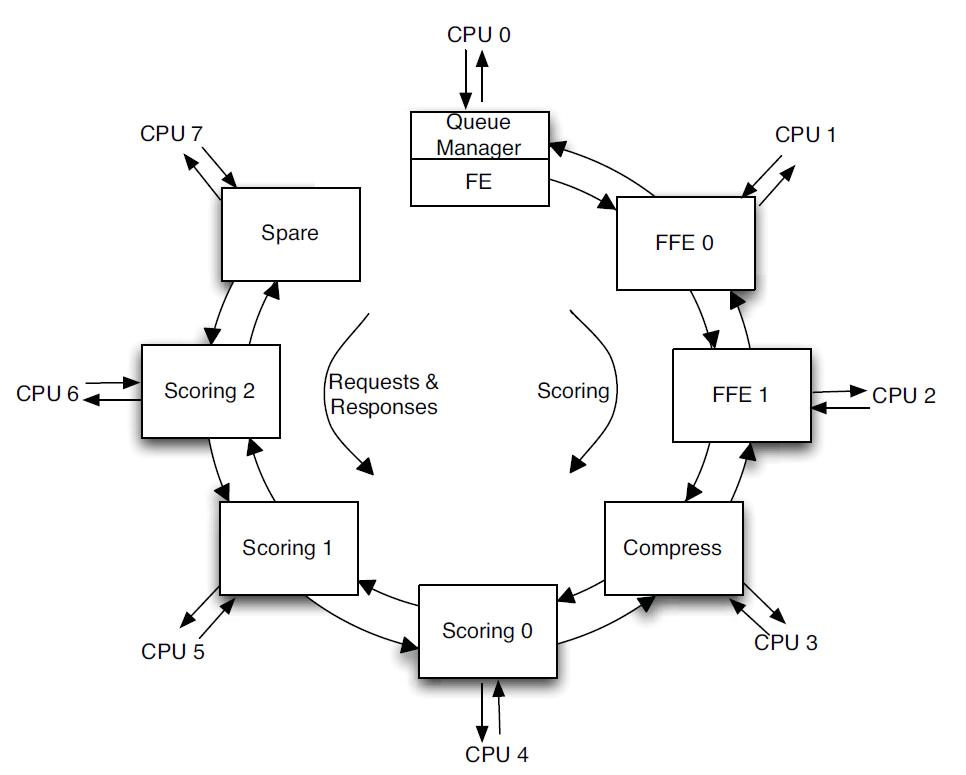 Fig 9. Roles of FPGAs on the Reconfigurable Fabric
Catapult v1 — Accelerate Feature Extraction with MISD
Why MISD for FE?
 Need to compute thousands of different features
    of the same document, which is read-only in this stage
 Multiple operations performed on the same data
Different feature needs different computation, hard to SIMD parallelism
Multi-threading is not needed as the document is shared and read-only, energy in-efficiency BTW
 How MISD performs parallelism?
 43 unique FE state machines in parallel on one document
Merge similar computations in one state machine for better throughput
 Gather feature values from feature extraction state machines
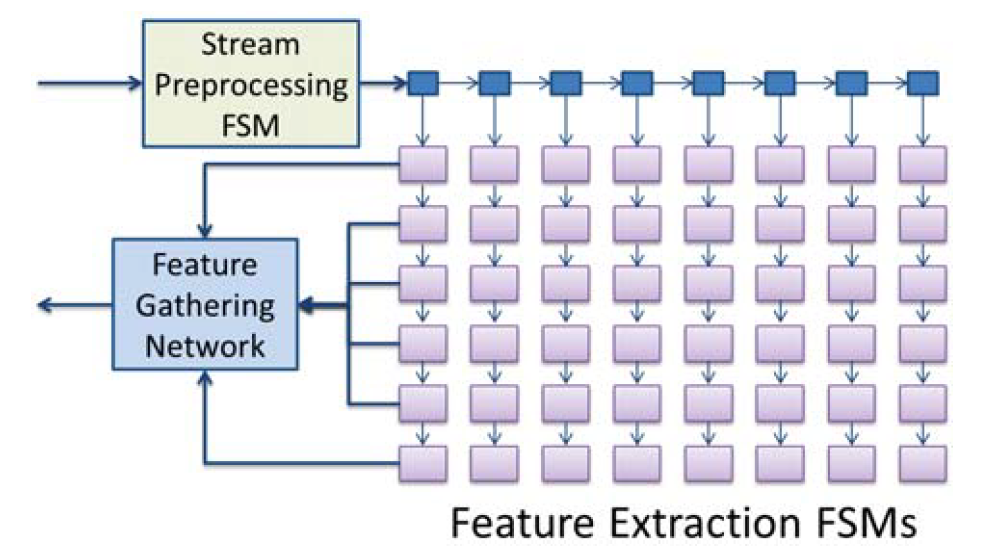 Fig 9. MISD Parallelism with FSMs
Catapult v1 — Accelerate FFE with Thread-Interleaving
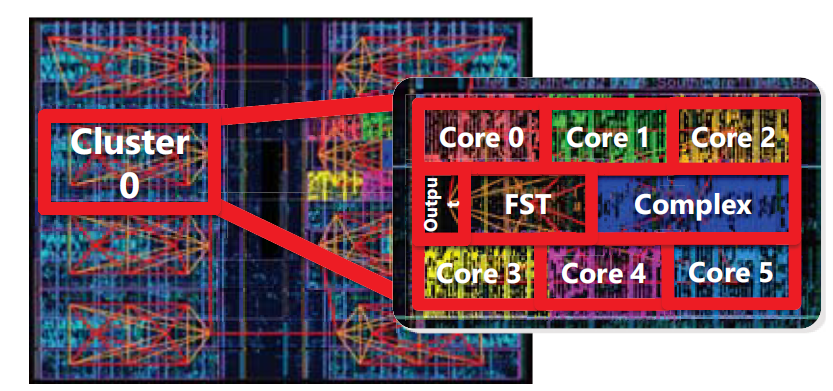 Fig 10. FFE Placed-and-Routed on FPGA
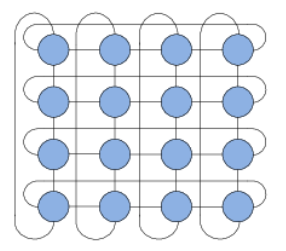 Catapult v1 — Putting it All Together
How FPGA Succeed in Accelerating Ranking Service
 Reconfigure Different Architecture for Different Tasks
 Dedicated function units for complex operations
 Dedicated secondary network between FPGAs

 Problems on Secondary Network
 Expensive and complicated secondary network, hard to maintain
One node failure in torus network affects the neighbor nodes and requires re-routing
 Dedicated secondary network is hard to scale for more FPGAs inter-connected
Back-end Cloud Architecture limits the functionality of other areas like networking and storage
Fig 11. 2D 6 x 8 Torus Network Failure
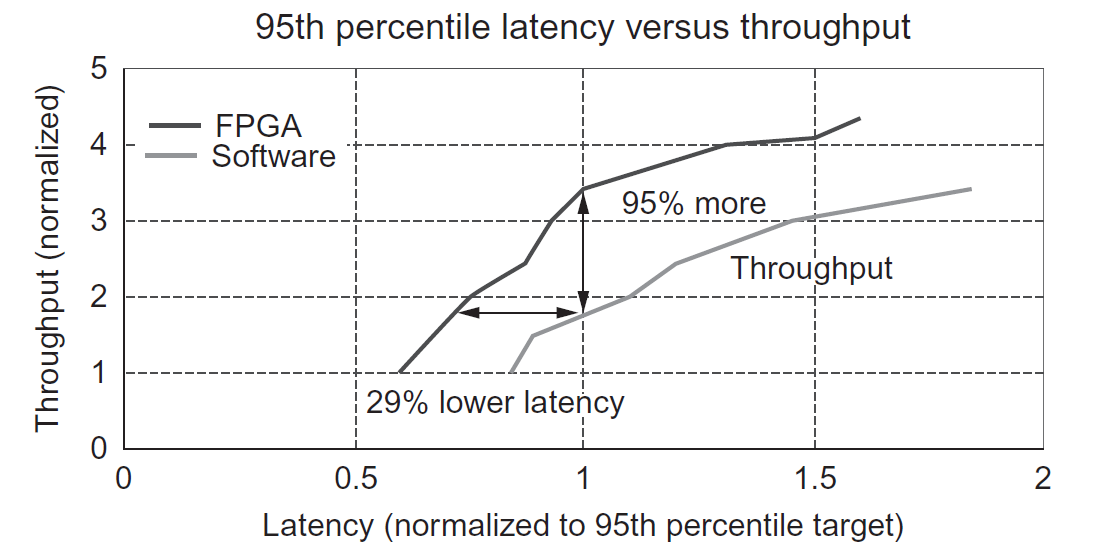 Break — Review of Cloud Acceleration Architectures
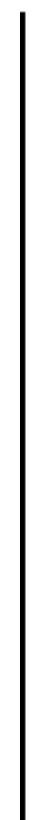 Four Types of Cloud Acceleration Architectures Mentioned in this Survey
 Co-Processor (Catapult v0):  Local Compute Acceleration
 Back-End (Catapult v1): ultra-low latency, rack-scale FPGA-FPGA Connection
 Bump-in-the-Wire (Catapult v2 & Brainwave): large scale compute (local and remote), network, and storage acceleration
 Smart NICs (Azure NSDI’18): SDN & local network acceleration
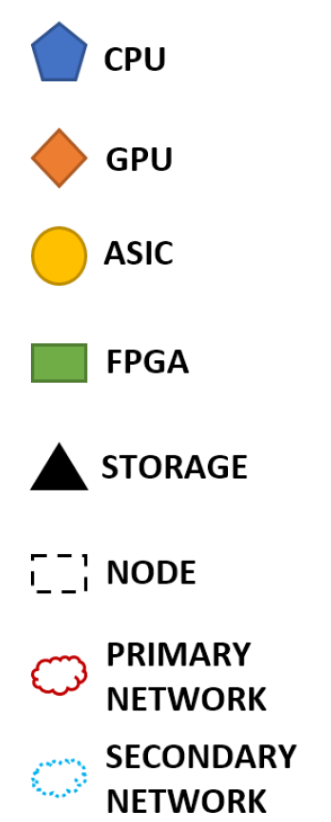 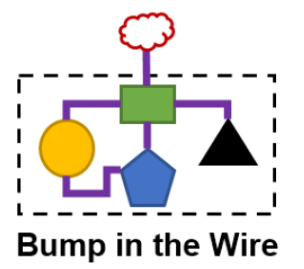 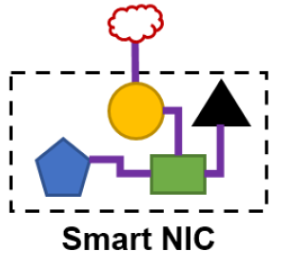 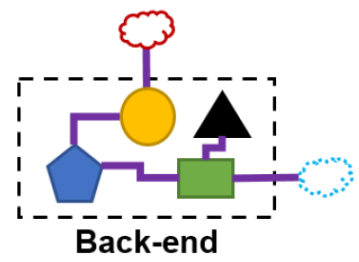 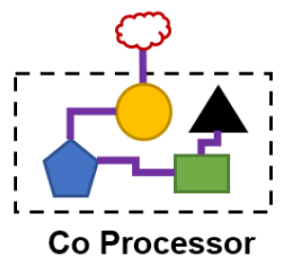 Fig 12. Four Cloud Acceleration Architectures in this Survey
Catapult v2 — Bump-in-the-Wire Cloud Architecture
Motivation
 Enable FPGAs to accelerate more tasks
Local & Remote Compute Acceleration 
SDN and Network Crypto
 More Scalable and Resilient to Failure
 Hardware Plane & Design
 FPGA as a layer between server’s NIC and the Ethernet network switches
 FPGAs can generate and consume their own network flow independent of the host CPU (Pure FPGA-FPGA Connection)
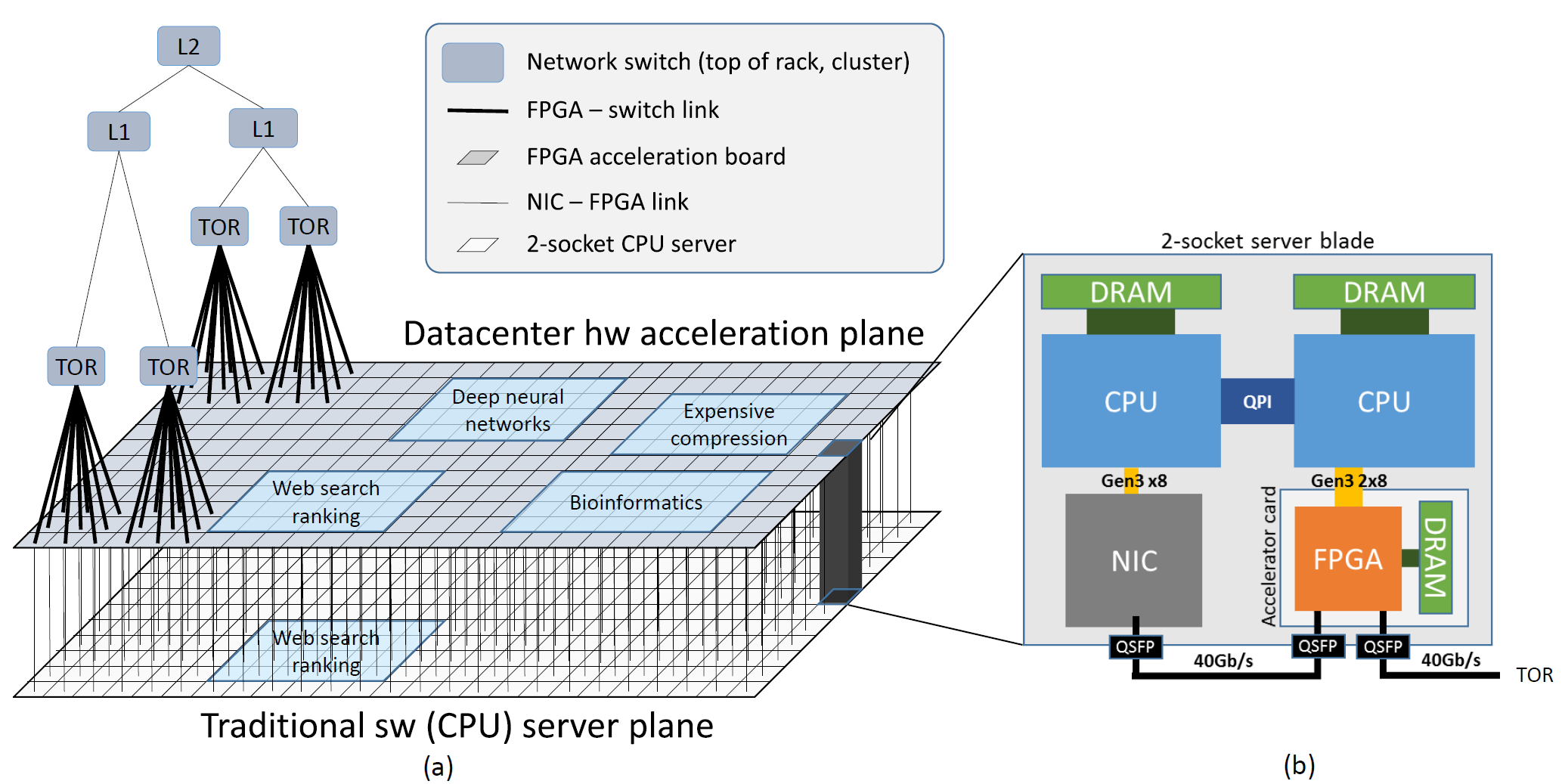 Fig 13. (a) Decoupled Programmable Hardware Plane
(b) Server + FPGA Schematic
Catapult v2 — New Shell & Role Architecture
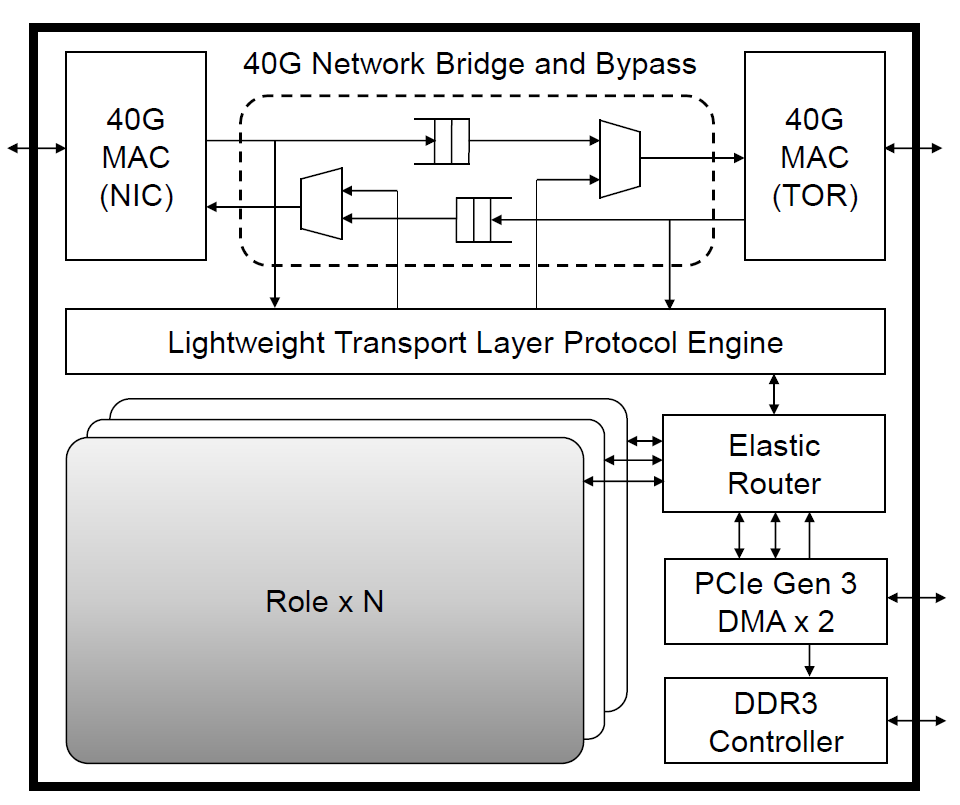 Fig 14. Shell & Role Architecture on Catapult v2
Catapult v2 — New Acceleration Possibilities
Catapult v2 — Hardware-as-a-Service (HaaS)
Multi-Level Resource Manager
 From top to bottom
 Resource Manager (RM)
 Service Manager (SM) as one of FM nodes in a service 
 FPGA Manager (FM)
 Go from Data Center to Cloud
 Catapult v1 (ISCA’14): A Reconfigurable Fabric for Accelerating Large-Scale Datacenter Services
 Catapult v2 (MICRO’16): A Cloud-Scale Acceleration Architecture
 More elastic, scalable, failure resilience, and easy-to-share
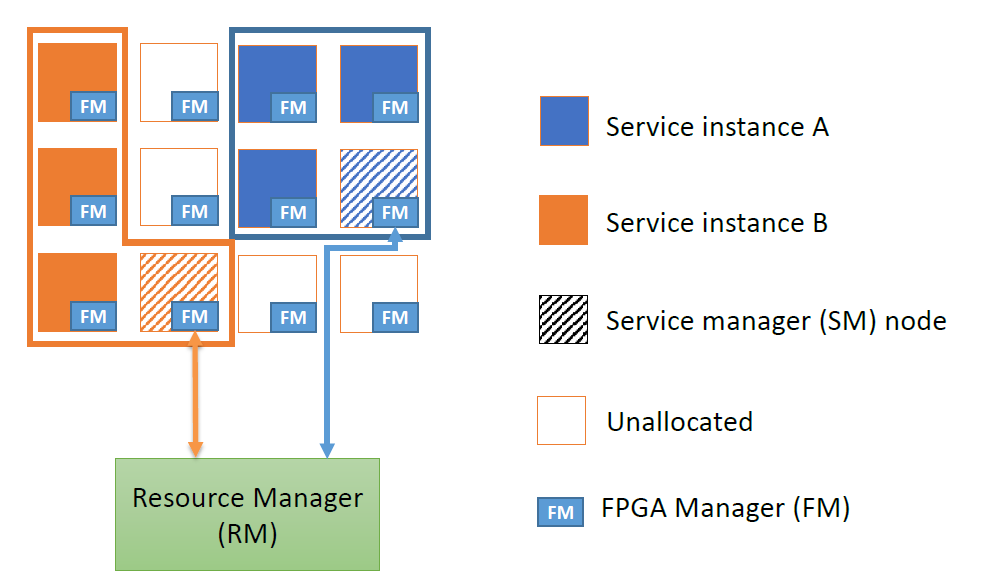 Fig 15. Two HaaS-Enabled Accelerator Services
Catapult v2 — Putting it All Together
Features over Catapult v1
 Bump-in-the-wire instead of back-end architecture
 Able to take and accelerate more workloads
 inter/intra FPGA connection without secondary network
 Cloud-Scale elastic, scalable and easy-to-share solution
 Better Performance over Software Solution
 2.25x more throughput
 20% tail latency drop in both local & remote acceleration
 Problems
 Too much FPGA area occupied by shell
  Lack of multi-tenant resource sharing as a cloud service provider
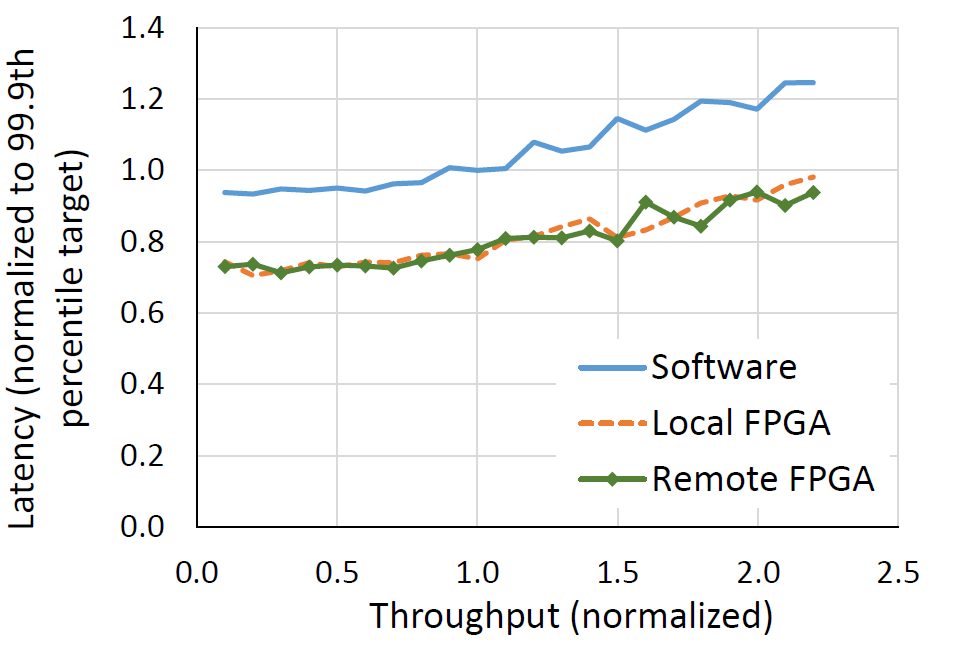 Fig 16. Latency and Throughput for Catapult v2
FPGA
GPU
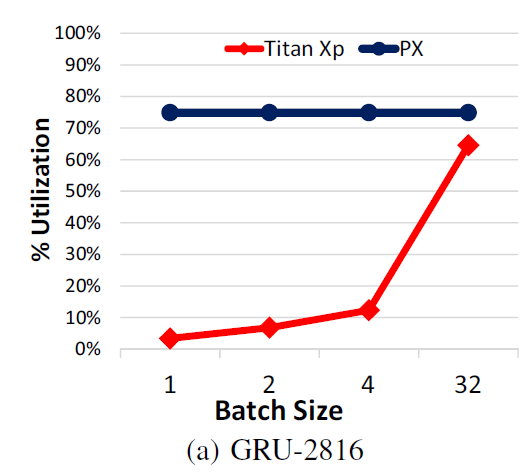 Catapult to Brainwave — AI Acceleration
Background & Motivation
Accelerate NN inference based on Catapult v2 FPGA infrastructure
 GPUs have excellent performance with batching but long latency
parallelism within and across request
 under-utilization and long latency for online mode, when requests come one by one
Exploit parallelism within single request for real-time, low-latency AI
 Trade-Off: Faster Clock Rate vs. Higher Utilization
Increasing clock rate improves performance, but reduce efficiency
 Increased pipeline bubbles
 FPGAs have lower clock rate than GPU and ASIC due to the overhead of reconfigurable logic (from performance-dominant to efficiency-dominant)
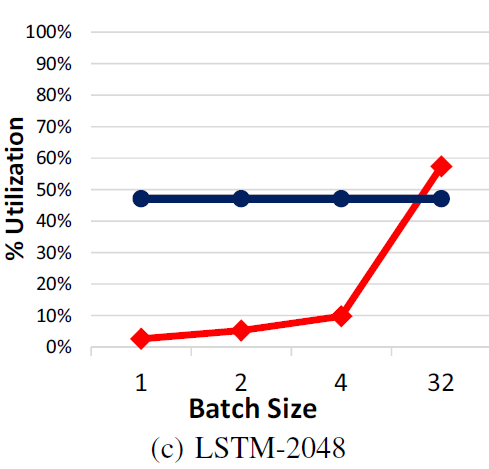 Fig 17. Utilization scaling with
increasing batch size
Brainwave — NPU + FPGA Architecture
Single-Thread SIMD Microarchitecture
 Only one technique is tied to FPGA while others could stay in NPU
 Focus on parallelizing matrix-vector multiplication
Chaining of Dependent Instructions
Pass values directly from one operation to the next
Avoid complex dependency check and multi-port register file
Mega-SIMD with 2D Tiled Matrix
 Configurable NPU ISA with Compact and Simple Abstraction
 Variable data types (precision, fp8, fp16, fp32, etc)
 Variable vector size & matrix-vector tile size
 Evaluation
 35 TFLOPS on large RNN benchmarks without batching
  10-90x lower latency than GPGPU for large models
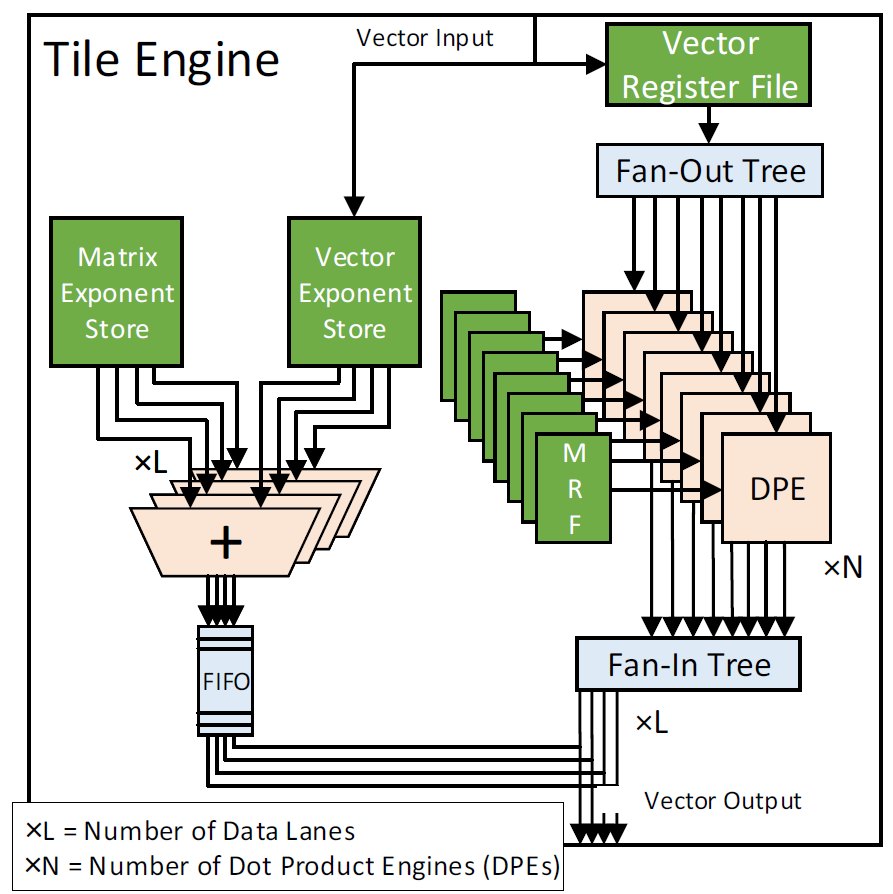 Fig 18. Overview of Matrix-Vector Tile Engine
Catapult — Summary
Analysis on the 5 Guidelines of DSA proposed by our Textbook
 Use dedicated memories to minimize the distance over which data is moved
     There are on-chip memory in FPGA, that can be customized for application use
 Invest the resources saved from dropping advanced microarchitectural optimizations into more arithmetic units or bigger memory
     One Altera V FPGA has 3926 18-bit ALUs. Also, the 60 cores can be created on one FPGA for FFE acceleration
 Use the easiest form of parallelism that matches the domain
     MISD for FE Acceleration and multi-thread interleaving for FFE acceleration
Reduce data size and type to the simplest needed for the domain
     Brainwave NPU supports various data types, like fp8, fp16, fp32, etc.
Use a domain-specific programming language to port code to the DSA
     Microsoft still uses Verilog HDL to implement its FPGA accelerator
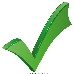 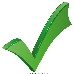 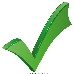 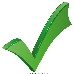 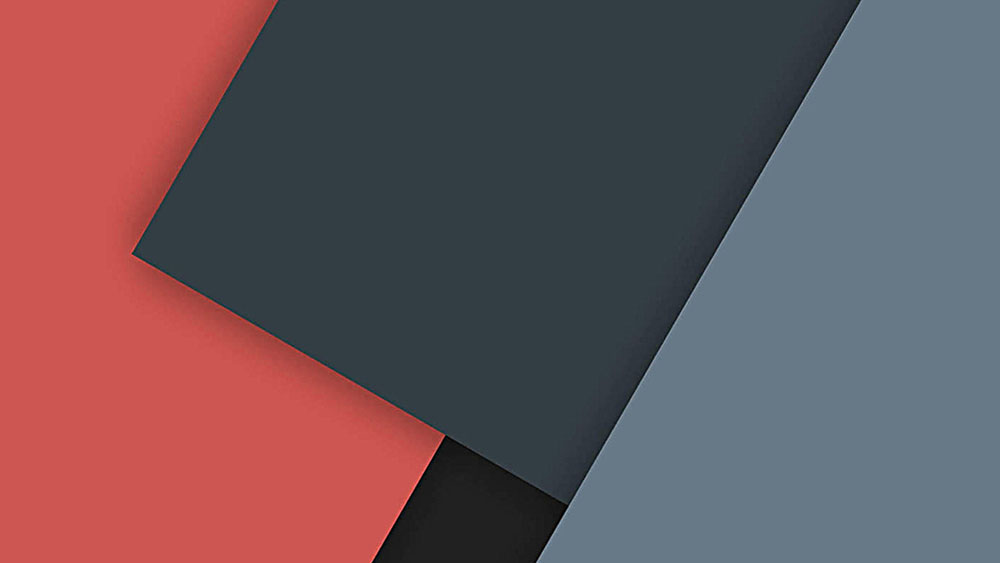 03
Challenges of FPGAs in the Cloud
Quick Review of Related Area and Works
PART
Enabling FPGAs in the Cloud
Like VMs, FPGA cloud service providers must allow multi-tenant applications running on the same FPGA with the following constraints
 Resource Abstraction
 FPGAs as programmable resource pool (PRP)
 Abstracted into resources of registers, LUTs, memory, etc
 Need HW manufacturer to support HW-independent bitfiles
 FPGA Sharing
 virtualization and isolation among tenants applications
 AmorphOS and Coyate OS Abstraction working on this topic
 Compatibility
 Unified Software-Hardware Interfaces
 Security
 Prevent one application crashing the whole system
 Prevent applications to steal or pollute other’s memory data
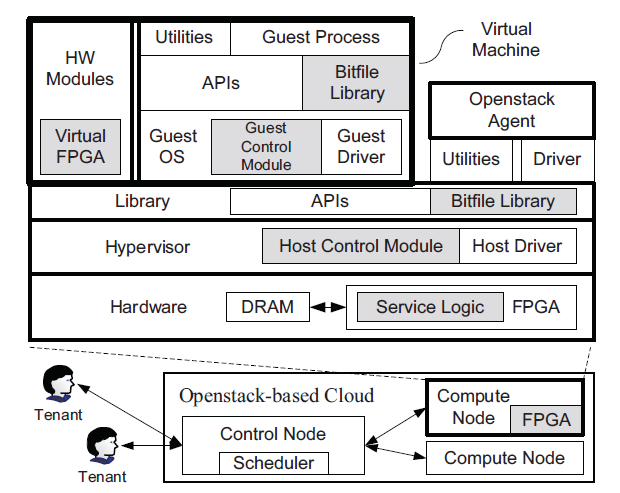 Fig 17. FPGA Framework in a Cloud
Techniques to Simplify FPGA Programming
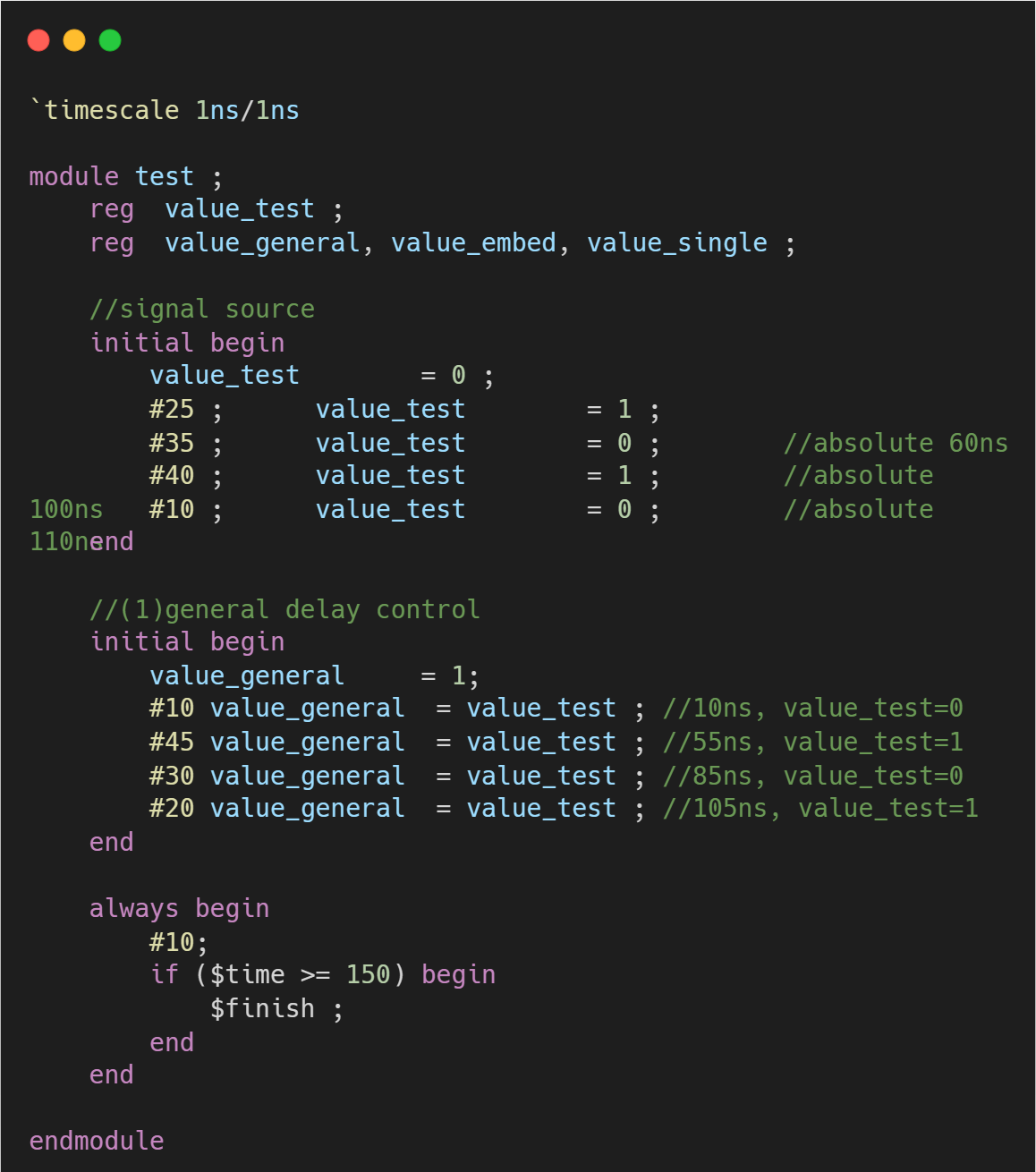 Why FPGA is so hard to program?
Register Transfer Level (RTL) programming
 completely different programming paradigm with SW languages
 Compiler Support
 Intel High-Level Synthesis (HLS) compiler
 Takes untimed C++ codes and generates production-quality RTL code optimized for Intel FPGA. Accelerate the verification time over RTL.
Common Compiler Backend
Optimize Abstract Syntax Tree (AST) and generate suitable C++ for HLS
 Automated Binary Translation from SW to HW
 Translate ARMv8, RISC-V32imaf ISAs to HDL
Fig 18. A Verilog Code Snippet
Conclusion
Great Potential of Reconfigurable Accelerator in Data Center and Cloud
 Development of domain-specific architecture as another way than general-purpose architecture
 Trend of accelerating all kinds of applications with cloud infrastructure (Alibaba Damo Academy)
 Host the most suitable DSA for the specific application (web search ranking, network, DNN, etc)
 Comparable performance with lower memory consumption and better resource utilization
 Challenges & Opportunities
 Resource abstraction & sharing for multi-tenant applications on the same FPGA like VM
  Complexity of HDL Programming (HLS compiler support, binary translation)
 Interesting Trade-Offs
 homogeneous vs. heterogeneous and specialization
 high clock rate vs. high resource utilization (fewer pipeline bubbles)
References
Putnam, Andrew, et al. "A reconfigurable fabric for accelerating large-scale datacenter services." 2014 ACM/IEEE 41st International Symposium on Computer Architecture (ISCA). IEEE Computer Society, 2014.
 Caulfield, Adrian M., et al. "A cloud-scale acceleration architecture." 2016 49th Annual IEEE/ACM international symposium on microarchitecture (MICRO). IEEE, 2016.
 Fowers, Jeremy, et al. "A configurable cloud-scale DNN processor for real-time AI." 2018 ACM/IEEE 45th Annual International Symposium on Computer Architecture (ISCA). IEEE, 2018.
 Firestone, Daniel, et al. "Azure Accelerated Networking:{SmartNICs} in the Public Cloud." 15th USENIX Symposium on Networked Systems Design and Implementation (NSDI 18). 2018.
 Hennessy, John L., and David A. Patterson. Computer architecture: a quantitative approach. Elsevier, 2011.
 Shahzad, Hafsah, Ahmed Sanaullah, and Martin Herbordt. "Survey and future trends for FPGA cloud architectures." 2021 IEEE High Performance Extreme Computing Conference (HPEC). IEEE, 2021.
 Ovtcharov, Kalin, et al. "Accelerating deep convolutional neural networks using specialized hardware." Microsoft Research Whitepaper 2.11 (2015): 1-4.
 Skliarova, Iouliia, and Valery Sklyarov. FPGA-BASED hardware accelerators. Springer International Publishing, 2019.
References
Chen, Fei, et al. "Enabling FPGAs in the cloud." Proceedings of the 11th ACM Conference on Computing Frontiers. 2014.
 Rankin, Dylan, et al. "FPGAs-as-a-service toolkit (FaaST)." 2020 IEEE/ACM International Workshop on Heterogeneous High-performance Reconfigurable Computing (H2RC). IEEE, 2020.
 Khawaja, Ahmed, et al. "Sharing, Protection, and Compatibility for Reconfigurable Fabric with {AmorphOS}." 13th USENIX Symposium on Operating Systems Design and Implementation (OSDI 18). 2018.
 Korolija, Dario, Timothy Roscoe, and Gustavo Alonso. "Do {OS} abstractions make sense on {FPGAs}?." 14th USENIX Symposium on Operating Systems Design and Implementation (OSDI 20). 2020.
 Cong, Jason, et al. "FPGA HLS today: Successes, challenges, and opportunities." ACM Transactions on Reconfigurable Technology and Systems (TRETS) 15.4 (2022): 1-42.
 Del Sozzo, Emanuele, et al. "A common backend for hardware acceleration on FPGA." 2017 IEEE International Conference on Computer Design (ICCD). IEEE, 2017.
 Paulino, Nuno, et al. "A Binary Translation Framework for Automated Hardware Generation." IEEE Micro 41.4 (2021): 15-23.
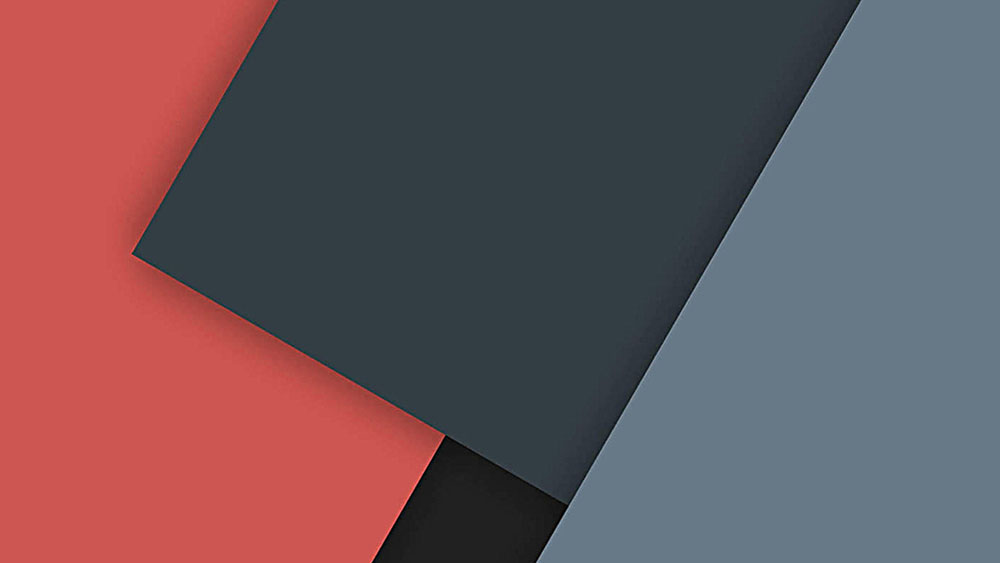 Q&A Session
Thanks for Listening!